Calculation Session 1Exercise 2.9
Created by: Angela Tang (‘18)
Edited by: Olivia Young (‘19), Ellen Park (’20), Andrew Simon (’21), Kelsey Levine (‘22), Lucy Cadanau (‘22), Ariel Struzyk (‘23), Burke Combs (‘24), and Ashlyn Dumaw (‘25)
Goal:
Combine the three reactions to get the overall reaction
Info:
Three individual reactions and the overall reaction
Where to start:
Match species in the overall reaction to the individual reactions
A) Combining Reactions
C + 2S → CS2
CS2 + 3Cl2 → S2Cl2 + CCl4
CS2 + 2S2Cl2 → 6S + CCl4
C + 2Cl2 → CCl4
A) Combining Reactions
C + 2S → CS2
CS2 + 3Cl2 → S2Cl2 + CCl4
CS2 + 2S2Cl2 → 6S + CCl4
C + 2Cl2 → CCl4
A) Combining Reactions
1x
C + 2S → CS2
CS2 + 3Cl2 → S2Cl2 + CCl4
CS2 + 2S2Cl2 → 6S + CCl4
C + 2Cl2 → CCl4
A) Combining Reactions
C + 2S → CS2
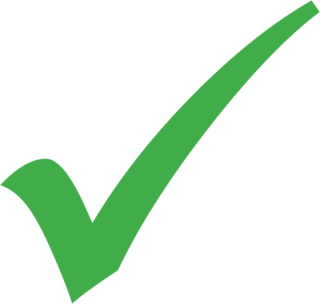 C + 2Cl2 → CCl4
Goal:
B)  Correct errors in the process flow diagram
A provided process flow diagram (PFD)
Compound melting and boiling points
Info:
Check the overall reaction
Check individual reactions/separators
Check the logic of the diagram
Where to start:
Error 1
Error 2
Error 3
Error 4
Error 5
[Speaker Notes: Error 1 = No Chlorine Entering System
Error 2 = No CS2 to Carbon tetrachloride synthesis reactor II
Error 3 = No purge on Reactor 1 CS2 and Cl2 recycle loop
Error 4 = Wrong temperature on Liq-Gas separator @ 155C
Error 5 = Solid-gas separator @ 150 C incorrectly labeled

For future TAs, the error buttons were created using action buttons. These buttons can be found under Insert>Shapes>Action Buttons. The slide they link to can be edited by right-clicking on the button and then selecting edit link. The same can be done to select edit text to change the name on the button.]
3C + 6Cl2 → 3CCl4
Cl2
Return
CS2
Return
CS2  +  2S2Cl2  →  6S  +  CCl4
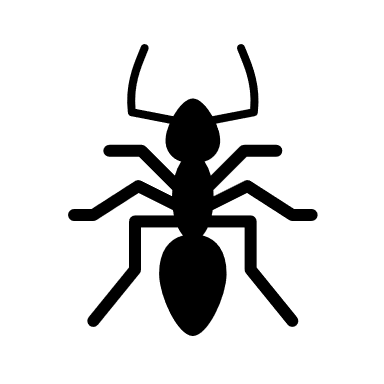 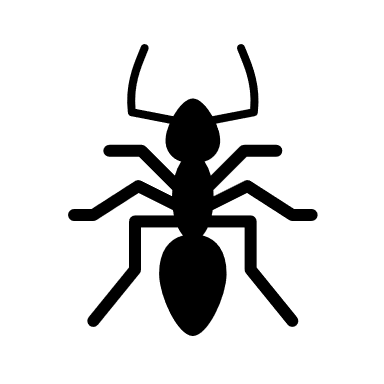 purge
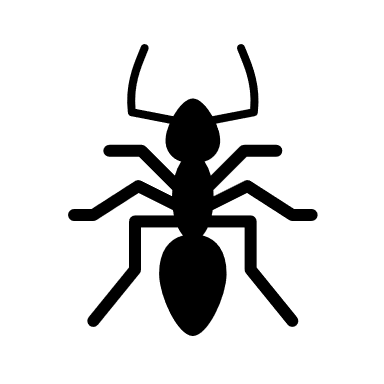 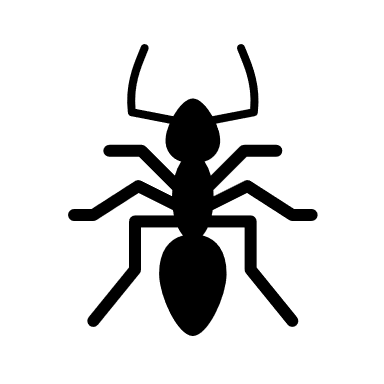 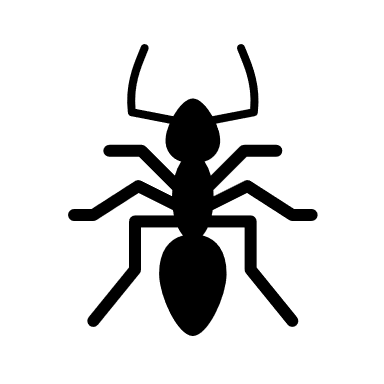 Return
Cl2

CS2

CCl4

S2Cl2

S

C
-35
-101
-111
46
Do our separators check out?
-23
77
Return
136
-80
T=60ºC
113
[Speaker Notes: Phase lines!]
Cl2

CS2

CCl4

S2Cl2

S

C
-35
-101
-111
46
-23
77
Return
136
-80
T=155ºC
T=105ºC
113
T=105ºC
S2Cl2 and CCl4 are both gases. Cannot separate!
T=150ºC
Cl2

CS2

CCl4

S2Cl2

S

C
-35
-101
-111
46
-23
77
Return
136
-80
113
Liquid-gas separator
CS2
purge
Cl2
CS2
liquid-gas separator 105°C
liquid-gas separator 150°C
[Speaker Notes: Buffer slide for clicking mistakes]
Key Takeaways – What Did We Learn?
Overall process agrees with overall reaction (Error #1)

Check the overall process by tracing the path (Error #2)

Every recycle needs a purge to remove impurities (Error #3)

Use visuals to double check physical states and temperatures (Error #4 & Error #5)
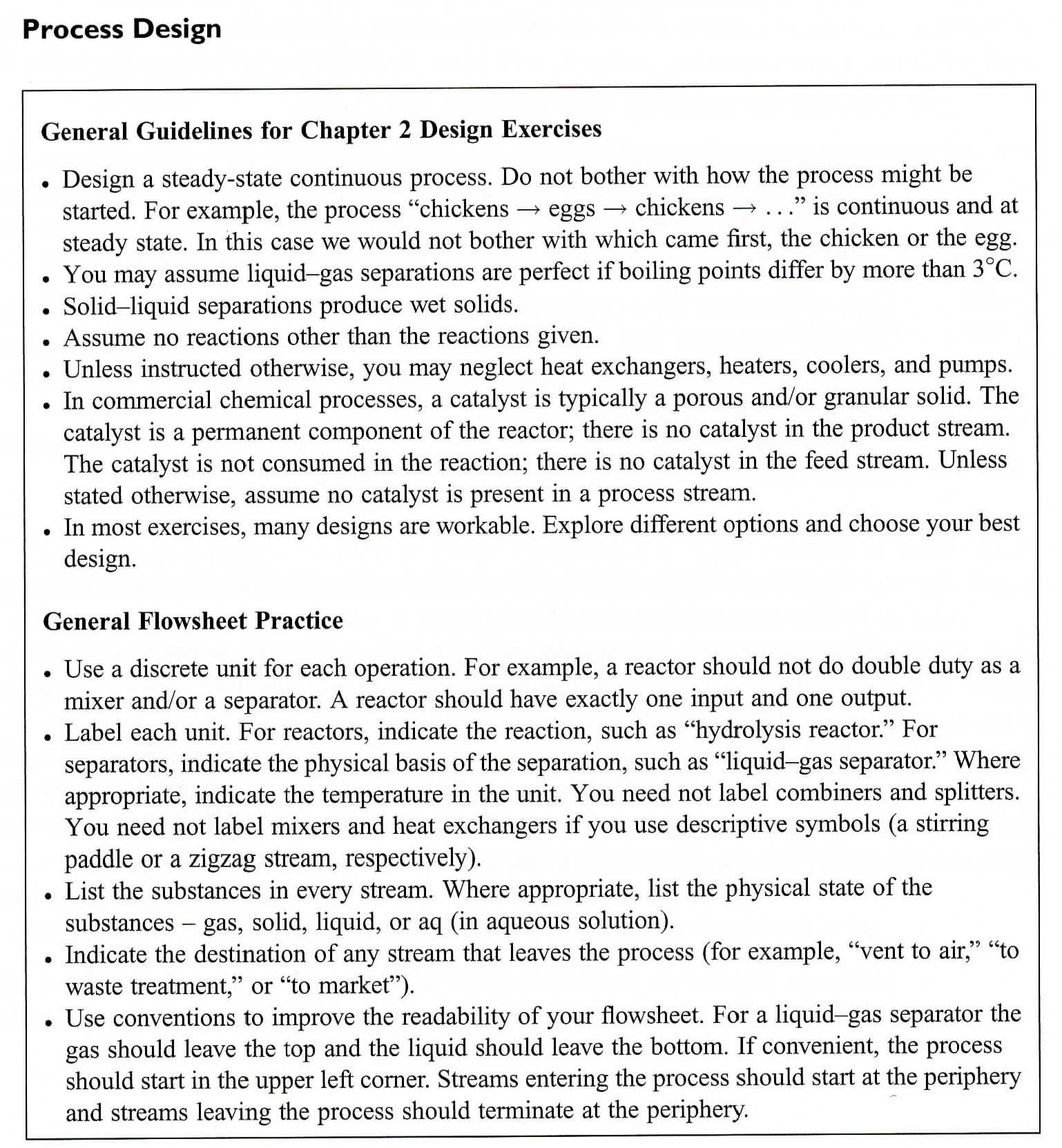 (page 57)